City of Newton, Massachusetts
Inclusionary Zoning OrdinanceFinancial Feasibility Analysis
March 12, 2018

Presented by:
Kyle Talente, Vice President & Principal
Jahangir Akbar, Market Analyst/Planner
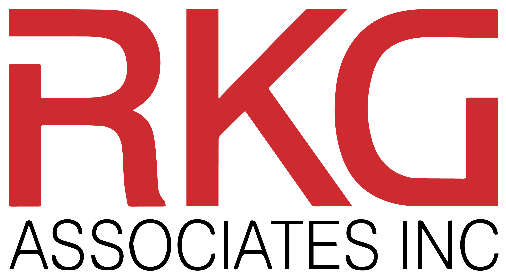 Help the City evaluate proposed changes to the inclusionary zoning Ordinance which will create more affordable housing while not having a detrimental impact on overall housing development.
Study Goal
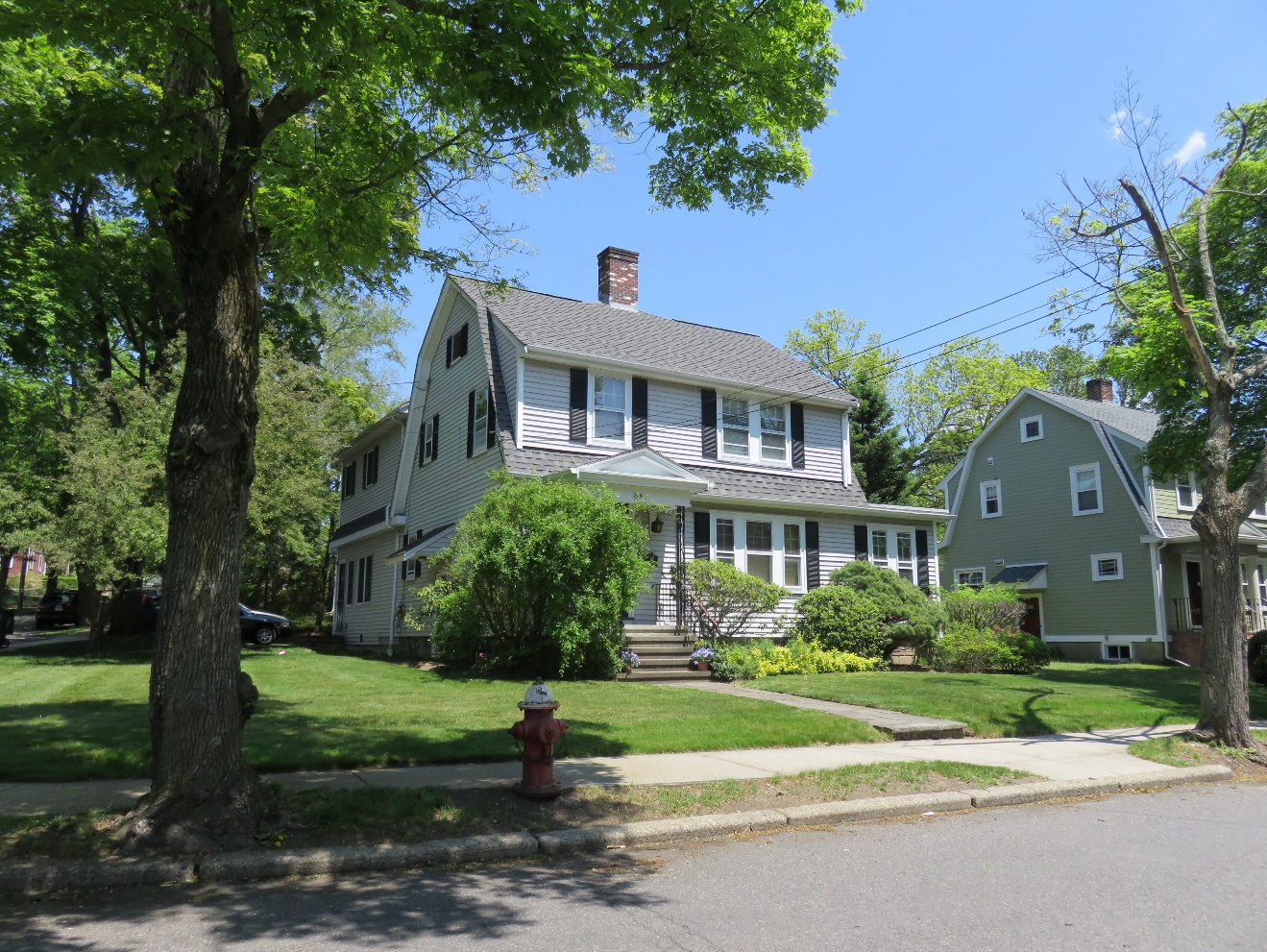 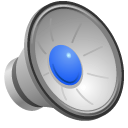 2
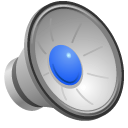 3
Model Elements
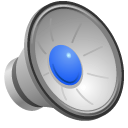 4
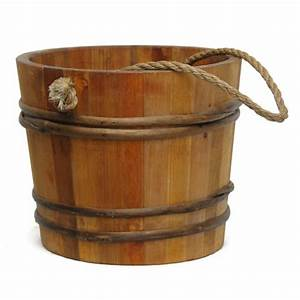 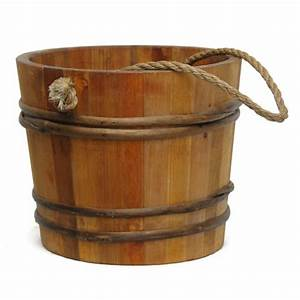 Model Inputs
Revenues
Expenses
Financials
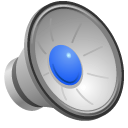 5
Rental income from apartments
Market driven
Sale income from ownership units
Market driven
Secondary income from development
Parking fees
Laundry
Vending machines
Reversion of rental property
Pro formas require assumption of sale at the end of the hold period
Revenues
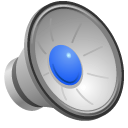 6
Rental properties
Vacancy and collection loss
Operating expenses
Management fees
Marketing
Maintenance
Insurance
Property taxes
Debt Service
All residential types
Equity Investments
Land acquisition
Development costs
Soft costs (i.e. permits)
Hard costs (i.e. buildings)
Cost of sale
Expenditures
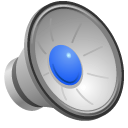 7
Equity requirements
For sale and for rent properties
25% minimum
Construction (bridge) loans
Mortgage requirements
Origination fees
Interest rates
Term of loan
Capitalization rate
Valuation of cash flow
Market driven value
Currently 5.5% for rental properties
Financials
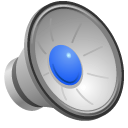 8
Development profile
Unit Count
Affordable Units
Cash Contribution
Development value
Development cost
Land Cost
Construction Cost
Rate of return
Affordability gap
Is the development proposal financially viable?
Model Outputs
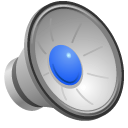 9